Release notes
Mai 2021
21.01.2021
INNHOLD
A
Endringer April
Endringer Mai
B
C
Ny funksjonalitet
D
Rettelser
21.01.2021
Endringer April:
Oppdatering av avtalegirostatus på barn når foreldre melder seg opp til avtalegiro
Viser avtalegirostatus på medlem i medlemsliste og fakturaliste
Forbedring av betalingsstatus-registrering
Medlemmer kan ikke bli del av et parti uten personID.
PersonID er krav for å få faktura
Sende purring til oppdatert Epost adresse når den er blitt endret. Ikke e-post som var gjeldende på fakturatidspunkt.
Mulighet for å opprette medlemmer over 100 år.
 Validering er satt på 250 år.
Endringer Mai:
Bedre innlogging for admin brukere  
Bedre prosessering av endringer via ISD (idrettens sentrale database).
Fokus på aktive treningsavgifter uten klubb tilhørighet
Faktura generert med Efaktura får faktura PDF (med nytt design) 
Vise gjenstående beløp på faktura PDF og ikke total beløp
Ny «onboardings» design inkludert medlemskap i IMS APP 
Inkludere AvtaleGiro opprettelse som en del av «onboardingen »
Legge til Faktura PDF ved purringer ved utsendelse til medlemmer
Validering på antall dager før forfall lagt for alle klubber. Minst 7 dager til forfallsdato
Ikke oppdatere statistikk på medlemsoversikt når ny status velges/filtreres.
Ikke sende melding fra Buypass når en faktura betales flere ganger.
Ny funksjonalitet:
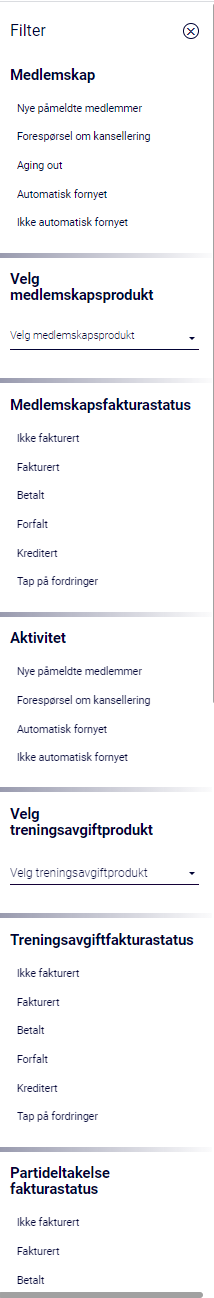 Ny medlemsoversikt blir tilgjengelig i juni 
Kolonner og statistikk
Tilgangskontroll
Oppdatert søk ( Epost, telefon, Adresse )
Nye spesialfiltre
Mulighet for å oppdatere medlemmer i bulk (Med tilgangskontroll)
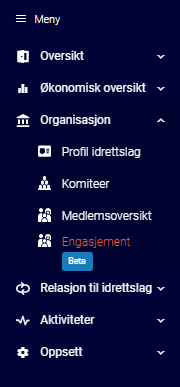 Ny funksjonalitet:
Aggregert bokføringsrapport med full integrasjon med Buypass (betaling leverandør) blir tilgjengelig i sommer 2021.

			


Ny fakturaliste med nye filtrere, kolonner og utvidet eksport.
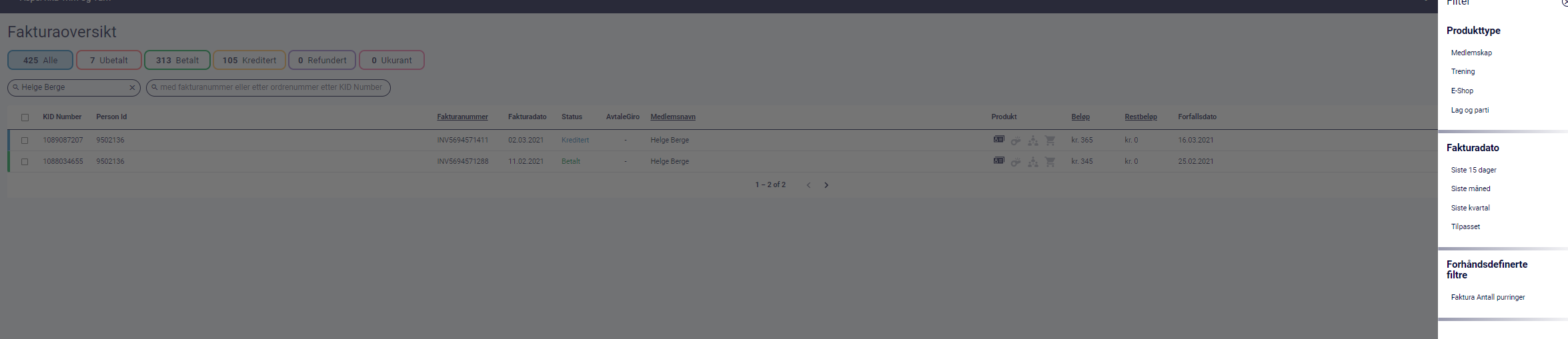 Ny funksjonalitet:
Aktivitets logging av handlinger som skjer i bakgrunnen vil brukeren får varsling om gjennomføring og status.

Dette ser du når du gjør en bulk action. Da vil endringen skje i bakgrunnen også vil bruker få en melding i nettleser om hvor mange var behandlet og om noen feilet. Neste versjon vil ha en GUI som liser alle de endringene. Vi drøfter GUI forslagene med Ronny disse dagene. 


Definere administrasjonsgebyr for treningsavgift for klubber. 
Oppdateres under profil idrettslag / innstillinger
 Flyttet fra forbunds nivå.
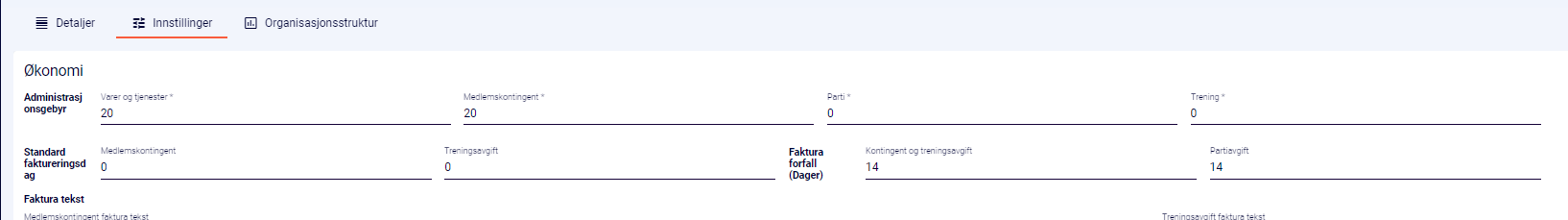 Rettelser:
Rettelse for å ikke vise tom navigasjons venstremeny ved pålogging.
Rettet fakturaliste filter for medlemskontingent/produkt.
Fakturaliste filter på ubetalte faktura rettet til å inkludere Avtalegiro og Efaktura.
Rettet fakturaliste eksport som manglet produkt navn og forfallsdato.
Endringer av produkt på treningsavgift ikke mulig når produkt er deaktivert.
Send epost når faktura krediteres.
Velge alle checkbox I parti ved medlemslisting